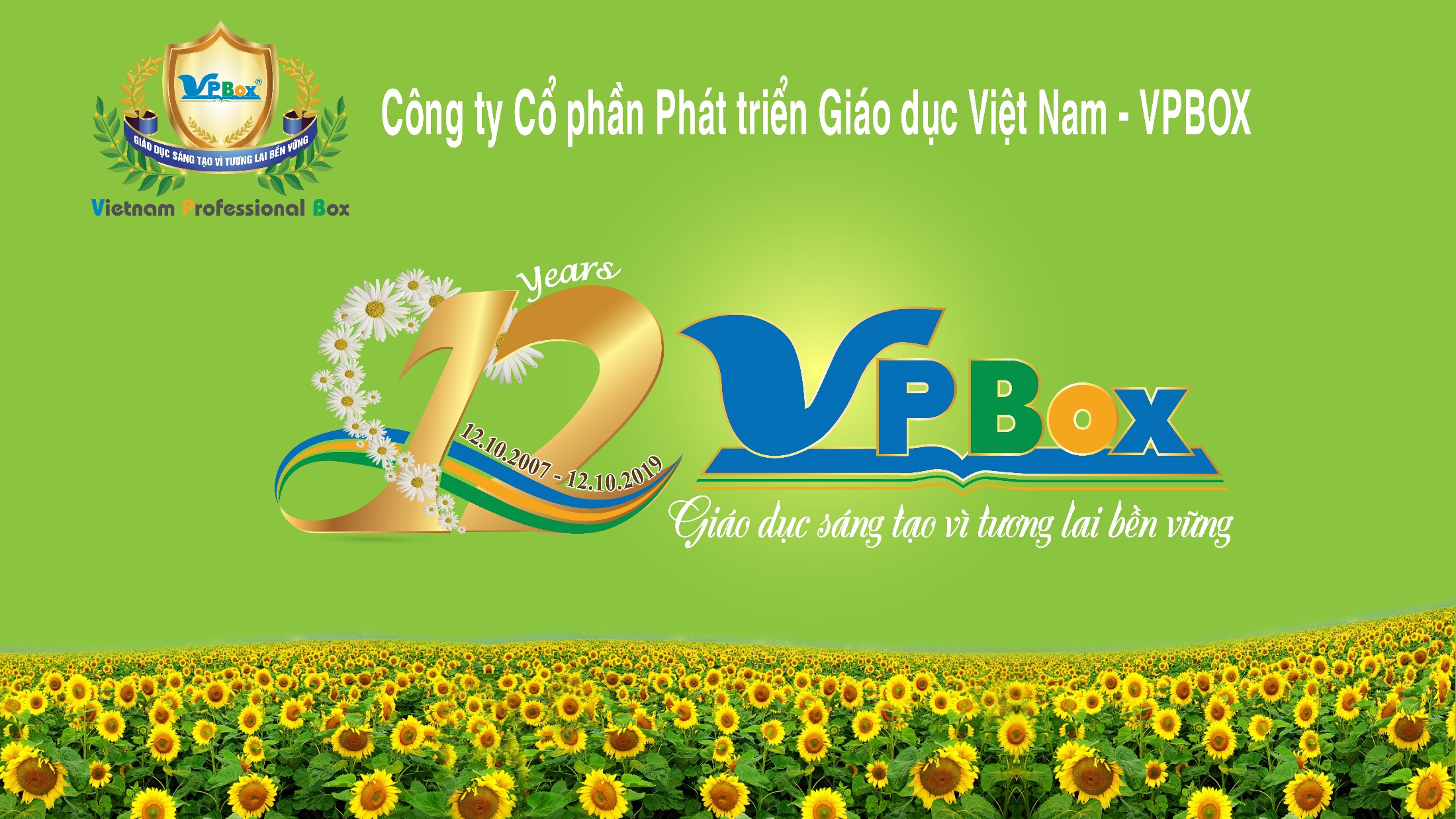 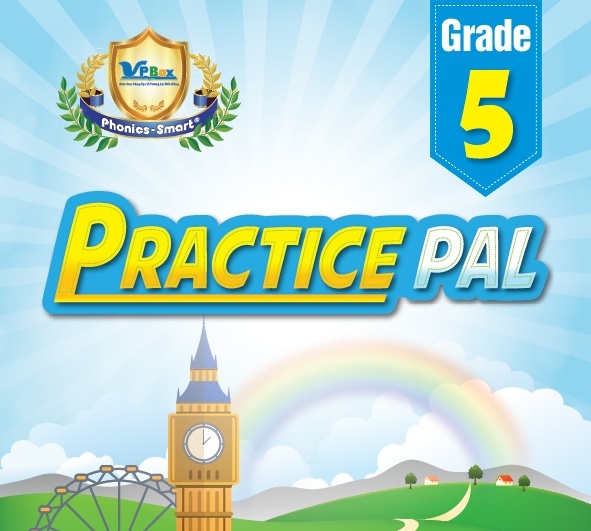 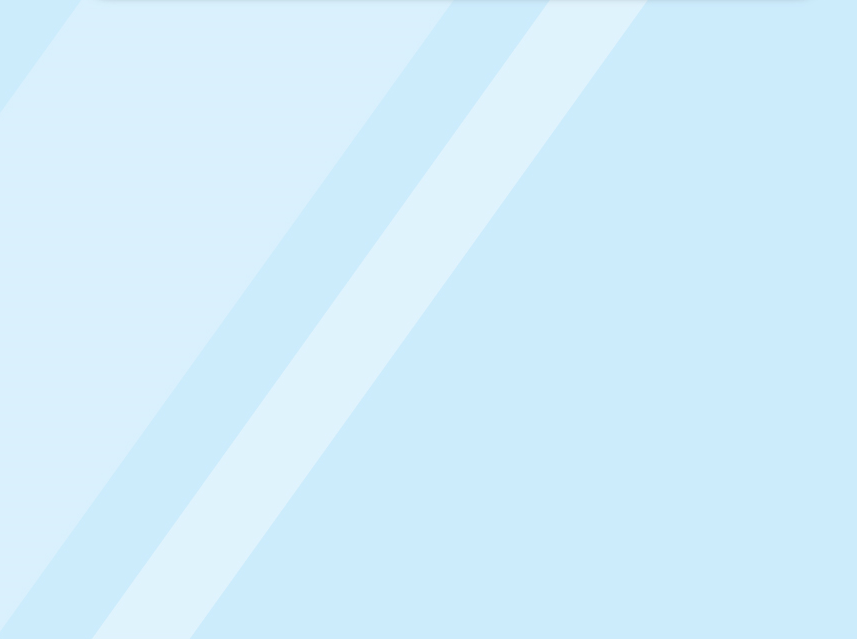 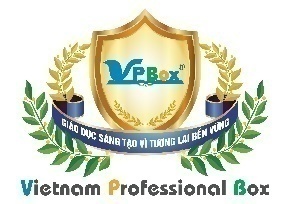 Unit 11:
What’s the matter with you?
Lesson 1
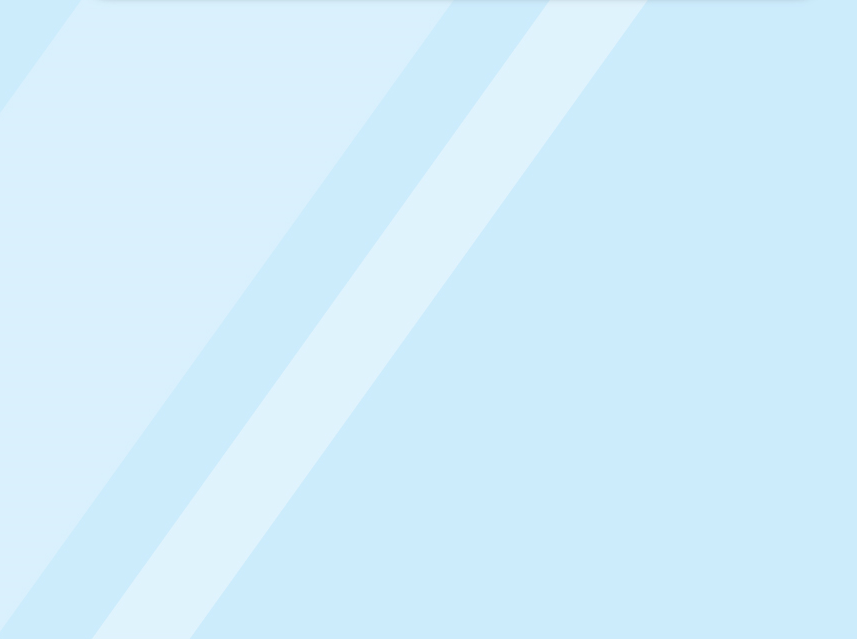 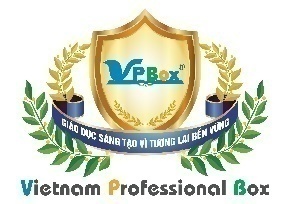 GROUP DIVISION
Team 2
Team 1
TRY 
YOUR BEST
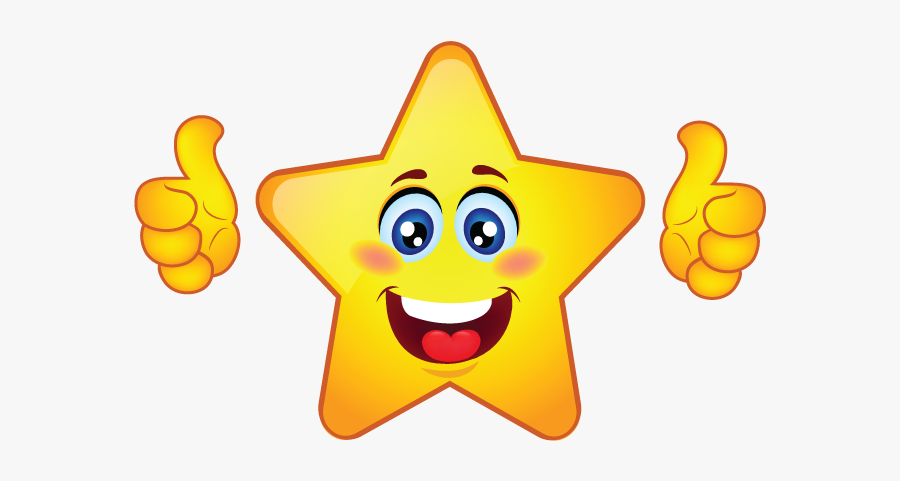 [Speaker Notes: GV cho HS nhận diện tên đội và chia lớp thành 2 nhóm]
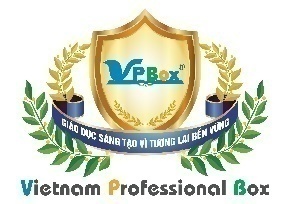 WARM-UP
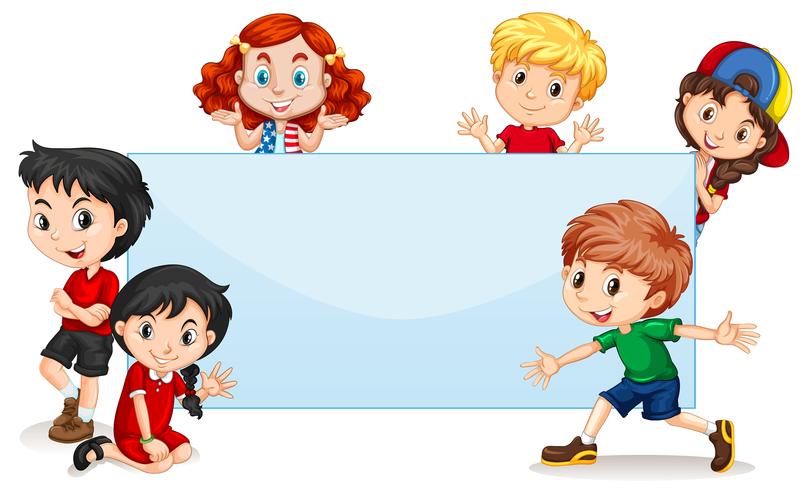 GAME 
ACT OUT
[Speaker Notes: Mỗi đội chơi có 1 bạn đứng lên trước lớp, nhiệm vụ của hs ngồi dưới lớp là mô tả hành động giống như trên slide để các bạn đứng ở trên đoán đó là hành động gì.
Đội chơi trả lời nhanh và chính xác nhất sẽ nhận được 1 điểm. Đội có nhiều điểm nhất sẽ chiến thắng.]
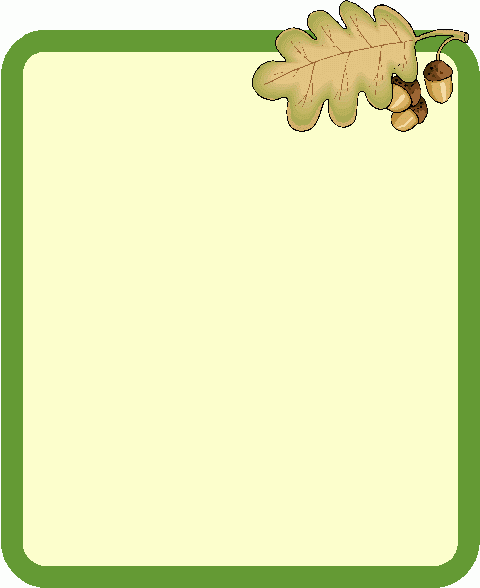 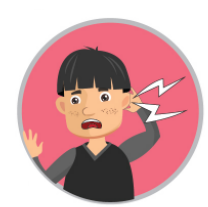 earache
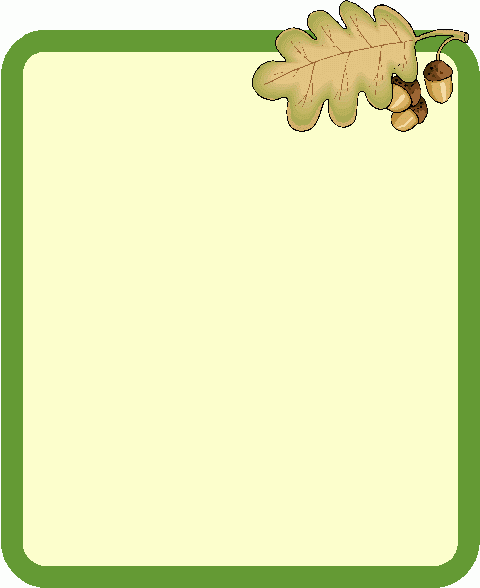 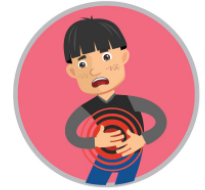 stomachache
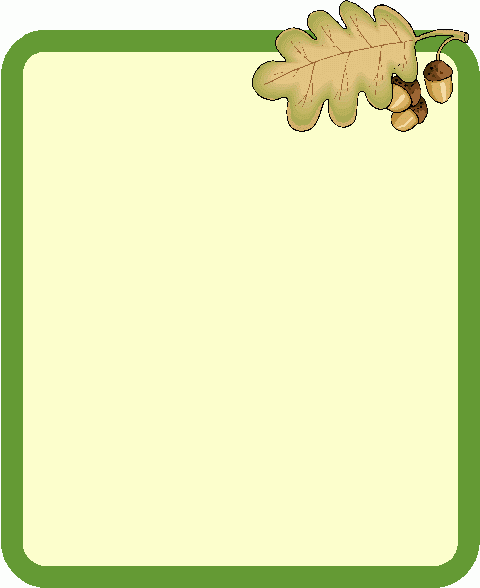 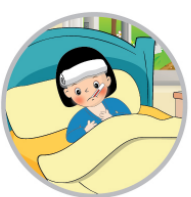 fever
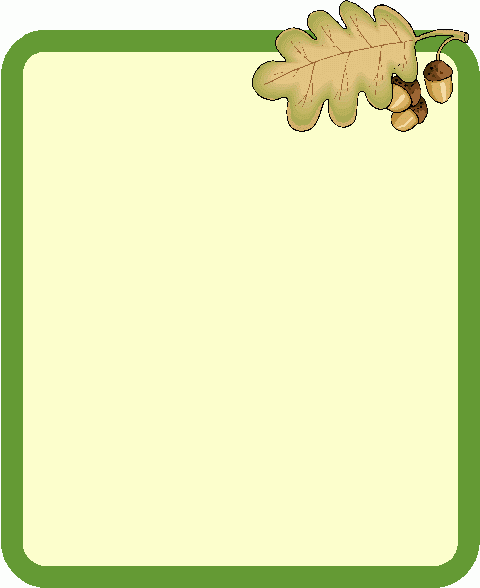 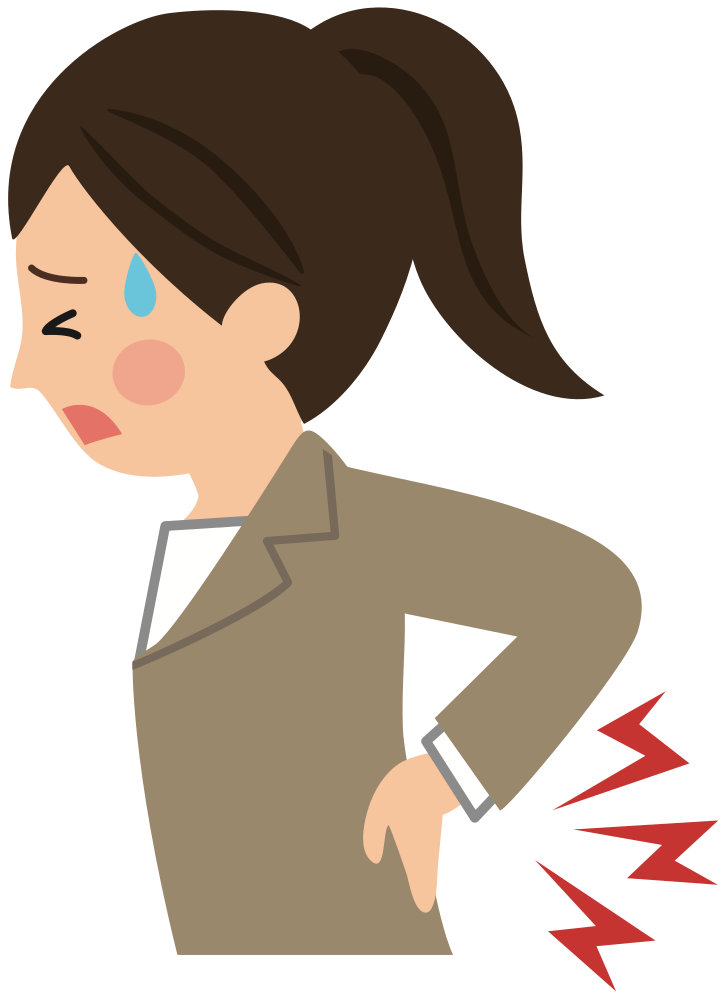 backache
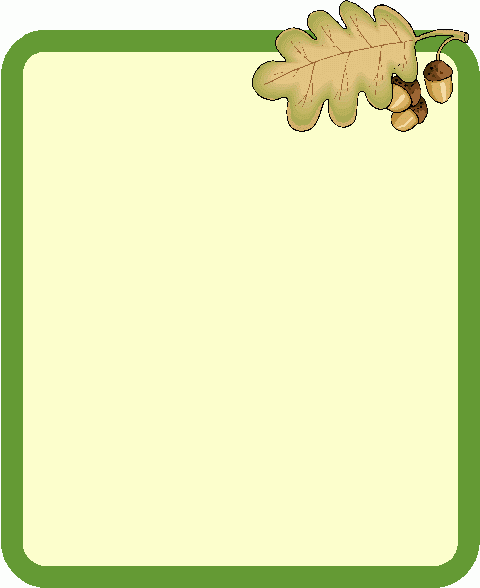 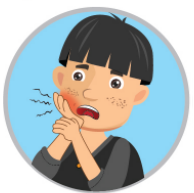 toothache
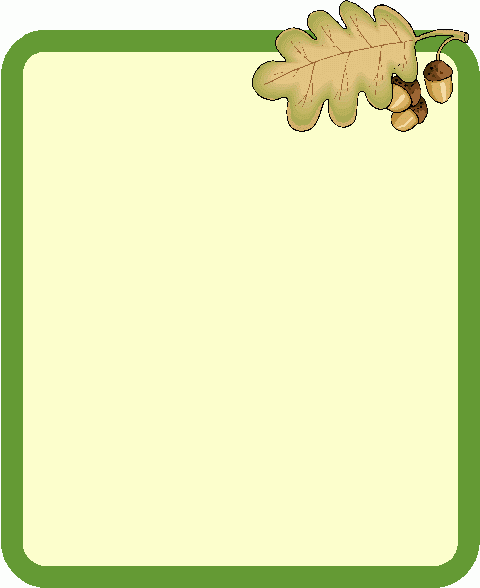 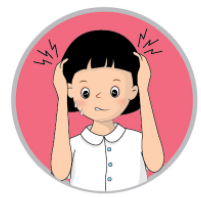 headache
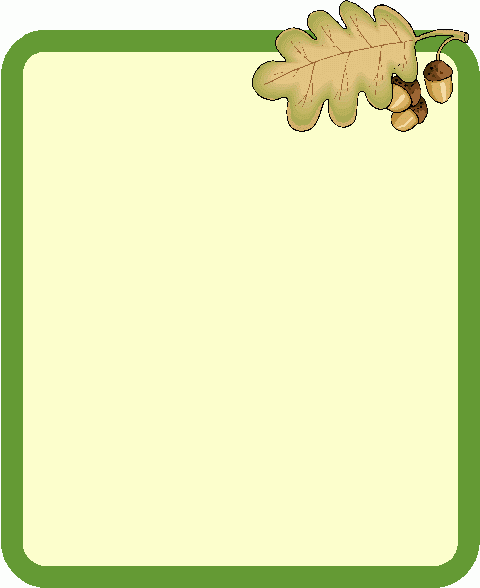 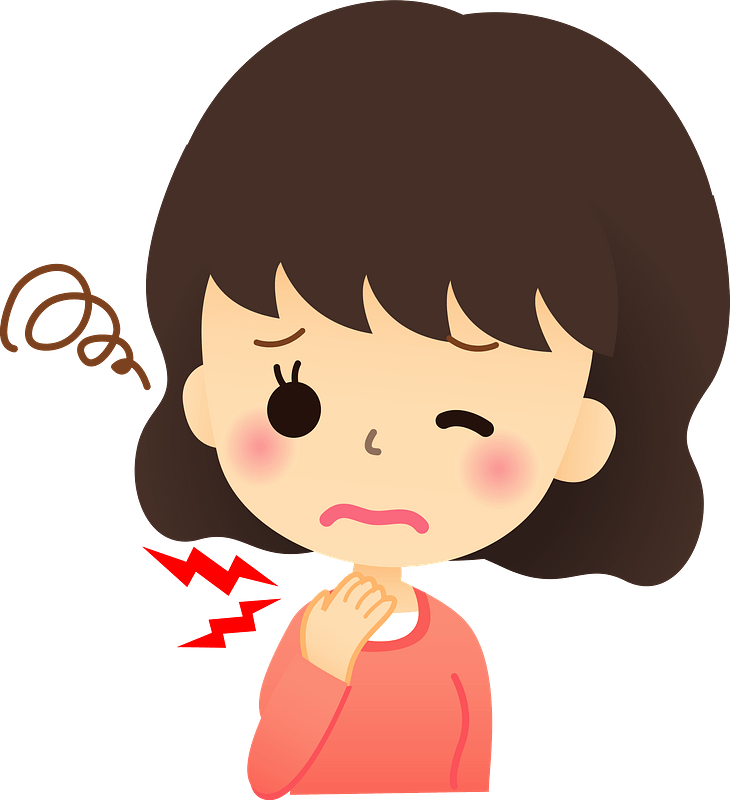 sore throat
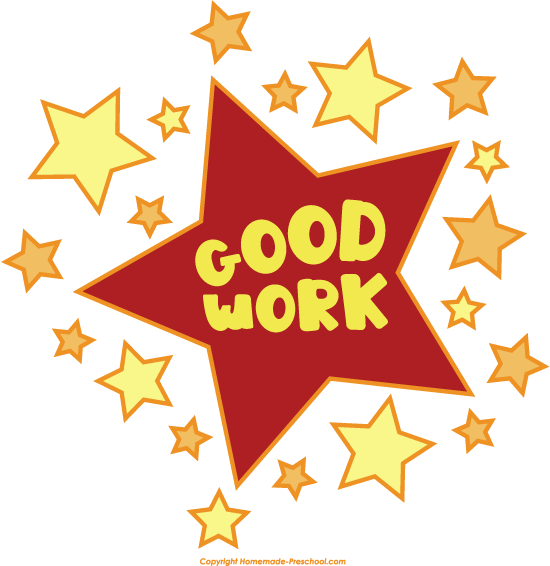 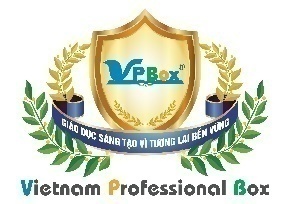 REVISION
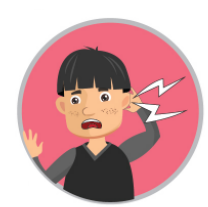 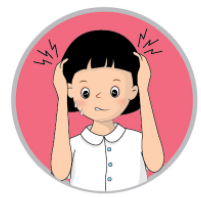 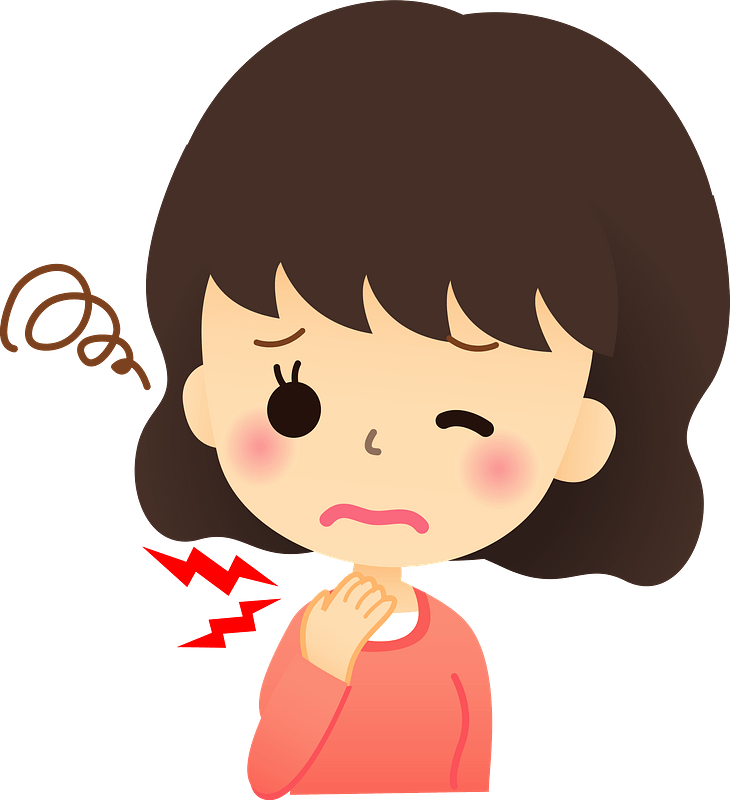 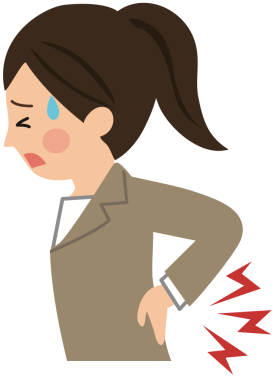 earache
backache
headache
sore throat
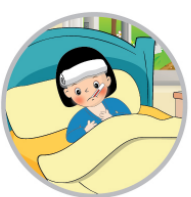 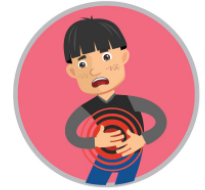 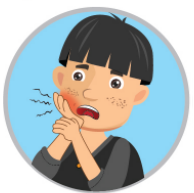 fever
stomachache
toothache
[Speaker Notes: Ôn tập các từ vựng]
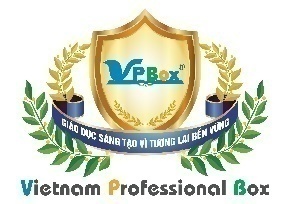 REVISION
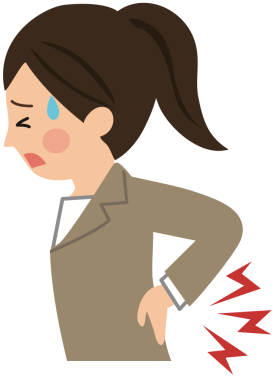 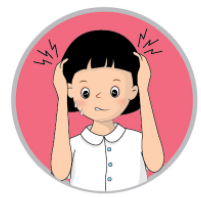 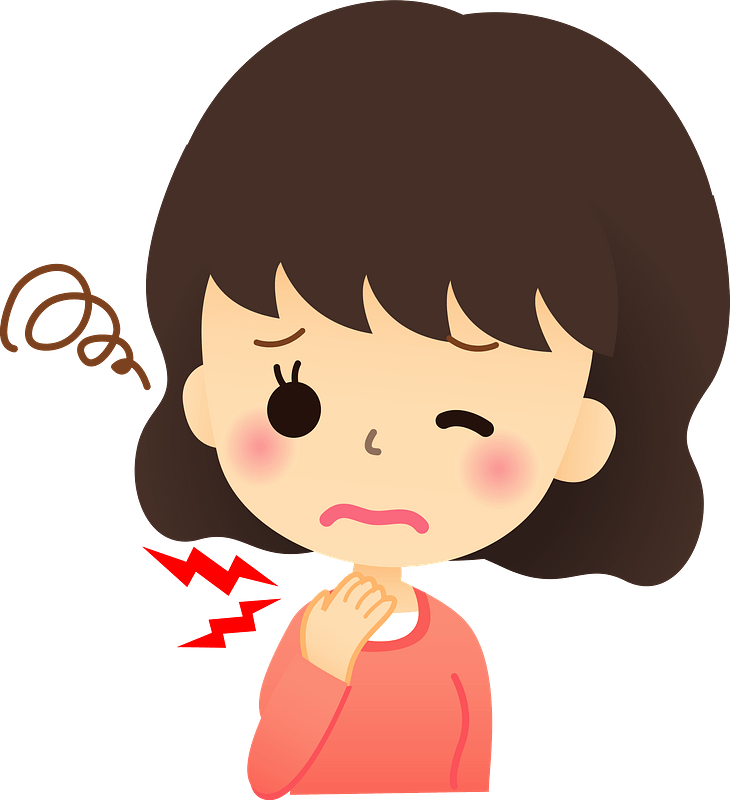 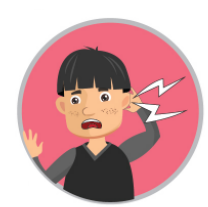 What’s the matter with you?
I have…
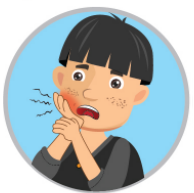 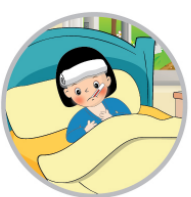 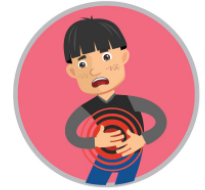 [Speaker Notes: Ôn tập các từ vựng]
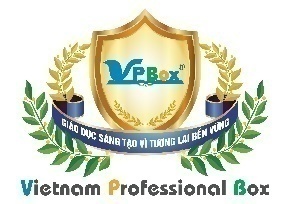 Unit 11:
Lesson 1
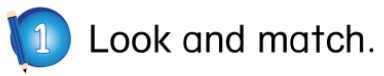 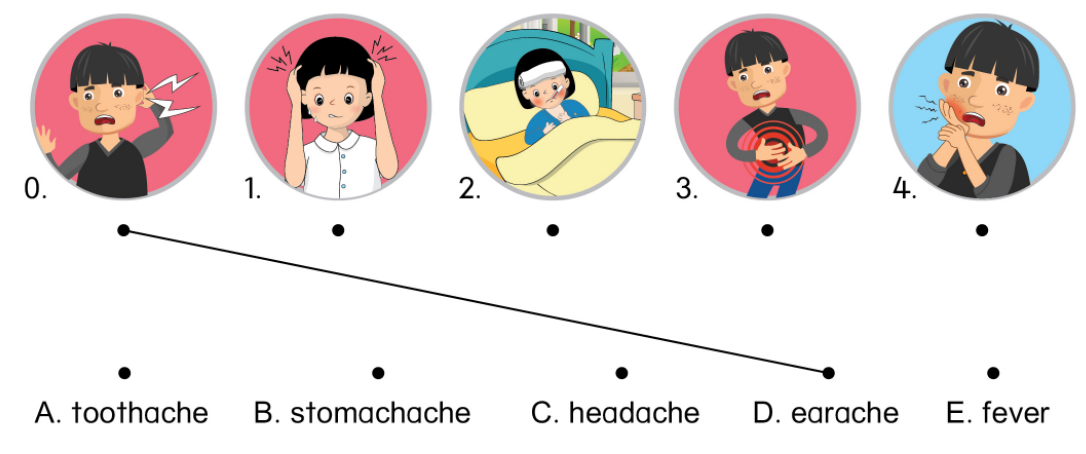 [Speaker Notes: Hướng dẫn HS hiểu yêu cầu đề bài và cách làm.
Cho HS 2 phút để làm bài tập.]
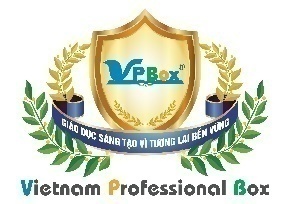 Unit 11:
Lesson 1
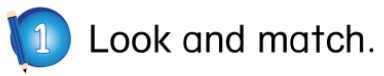 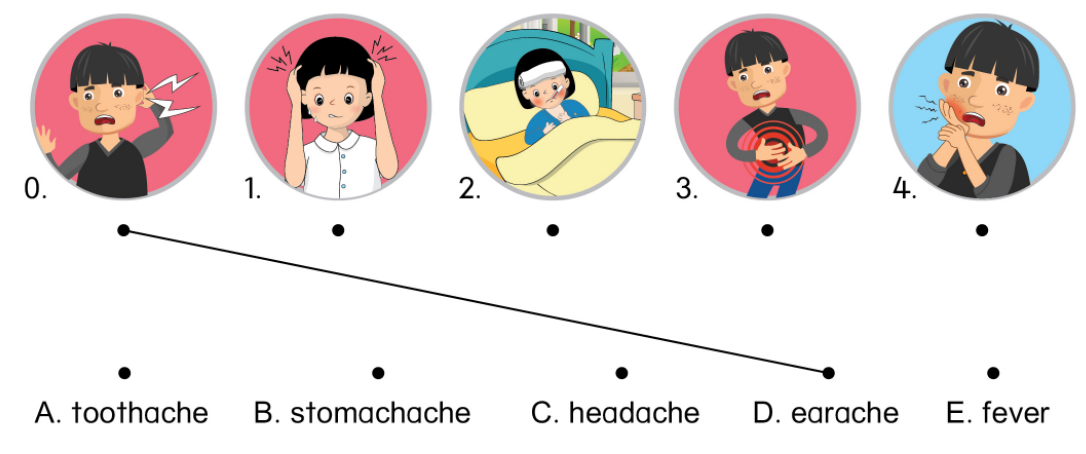 [Speaker Notes: Gv click chuột/enter để check đáp án]
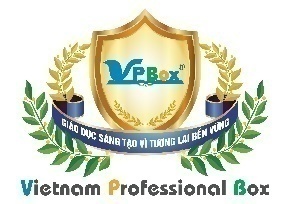 Unit 11:
Lesson 1
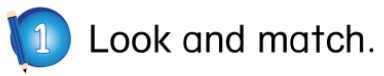 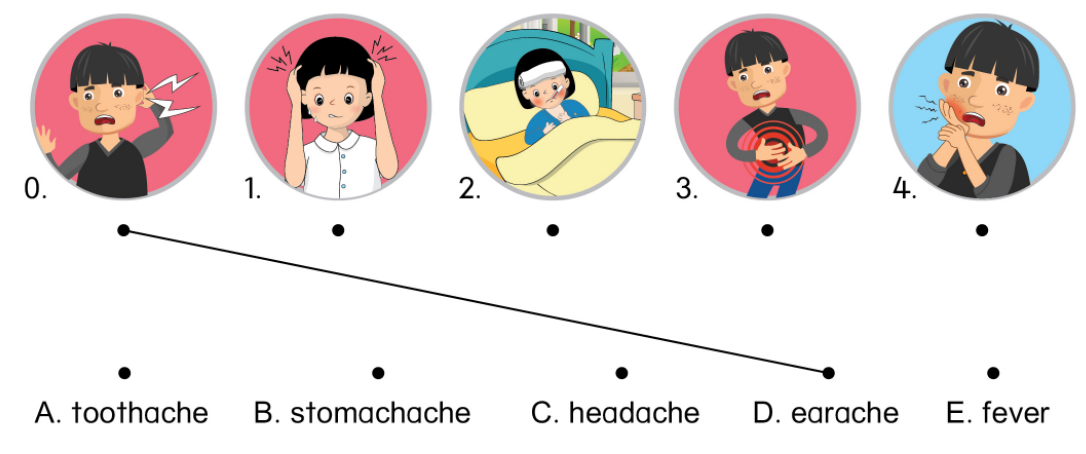 [Speaker Notes: Gv yêu cầu h.s đọc to từng từ vựng( lớp, nhóm, cá nhân).]
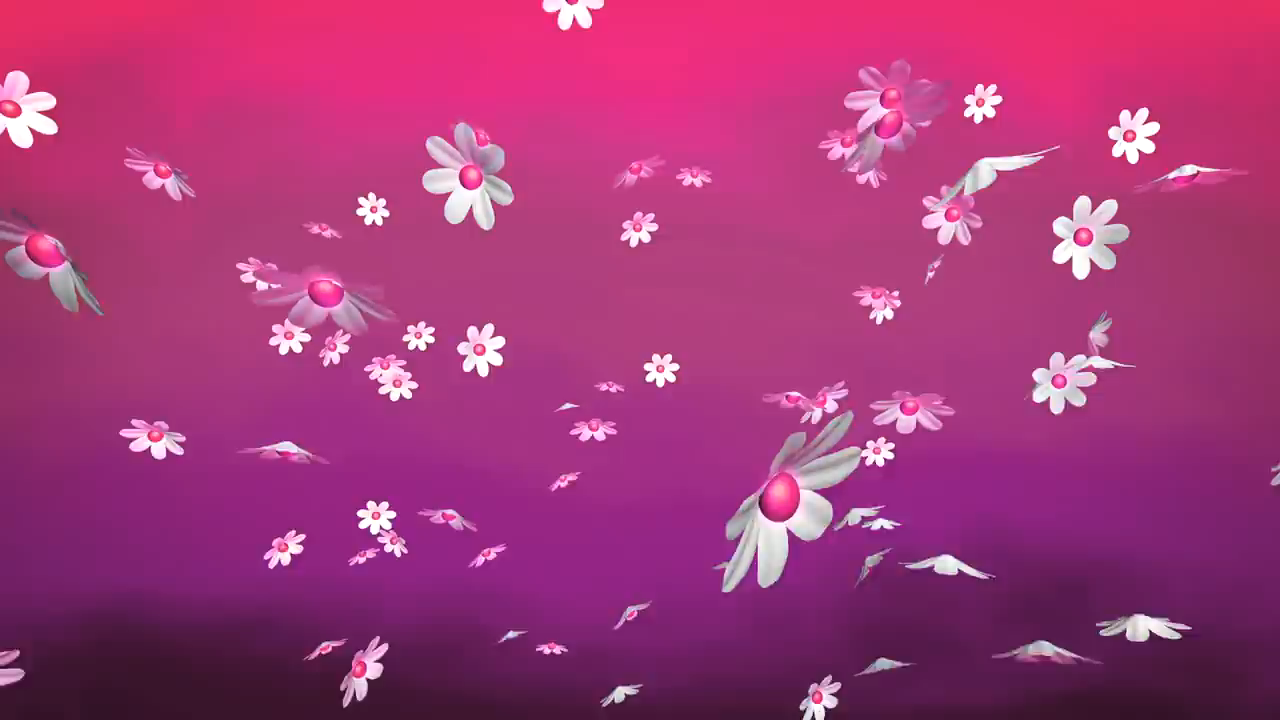 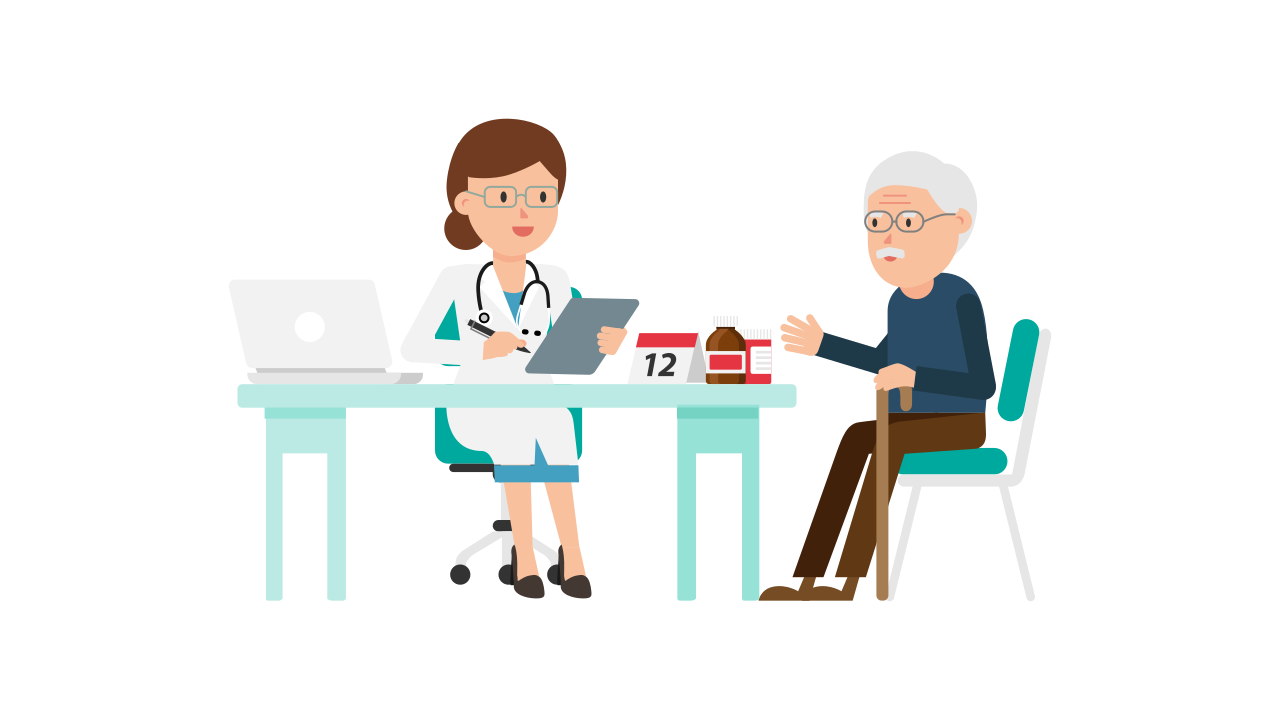 [Speaker Notes: GV hiện 1 câu có chỗ trống cần điền từ
HS giơ tay để trả lời, GV gọi HS giơ tay nhanh nhất: HS đó phải đọc lại cả câu với đáp án mình đã chọn. 
Mỗi câu trả lời đúng nhận 1 sao/điểm.]
sorethroat
headache
earache
I have a  __________ .
headache
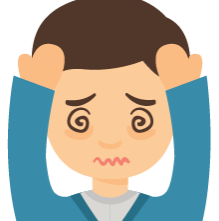 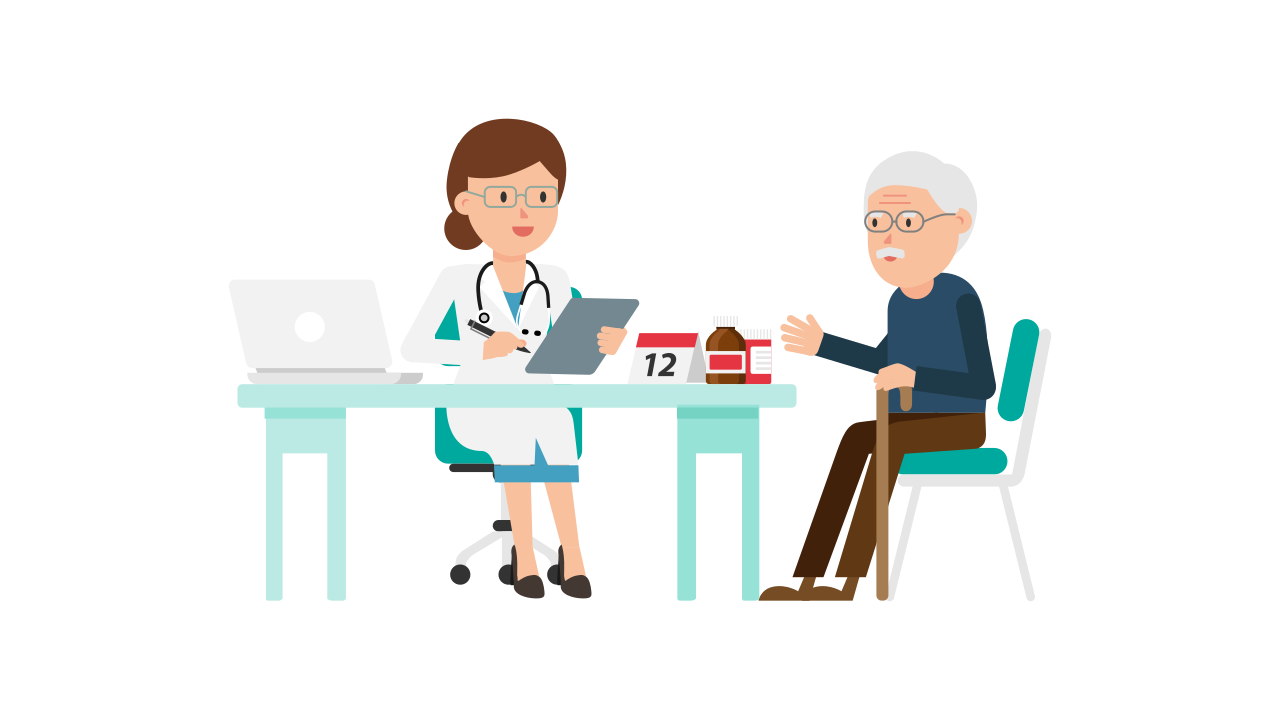 What's the matter with you?
NEXT
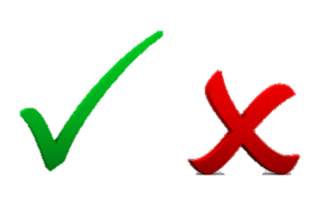 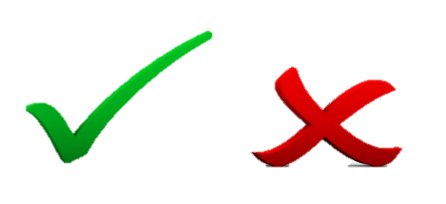 wrong
right
[Speaker Notes: GV click vào các đáp án HS chọn để check.
GV click NEXT để sang câu hỏi tiếp theo.]
eyes
ear
earache
I have an  __________ .
earache
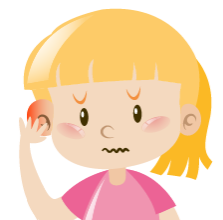 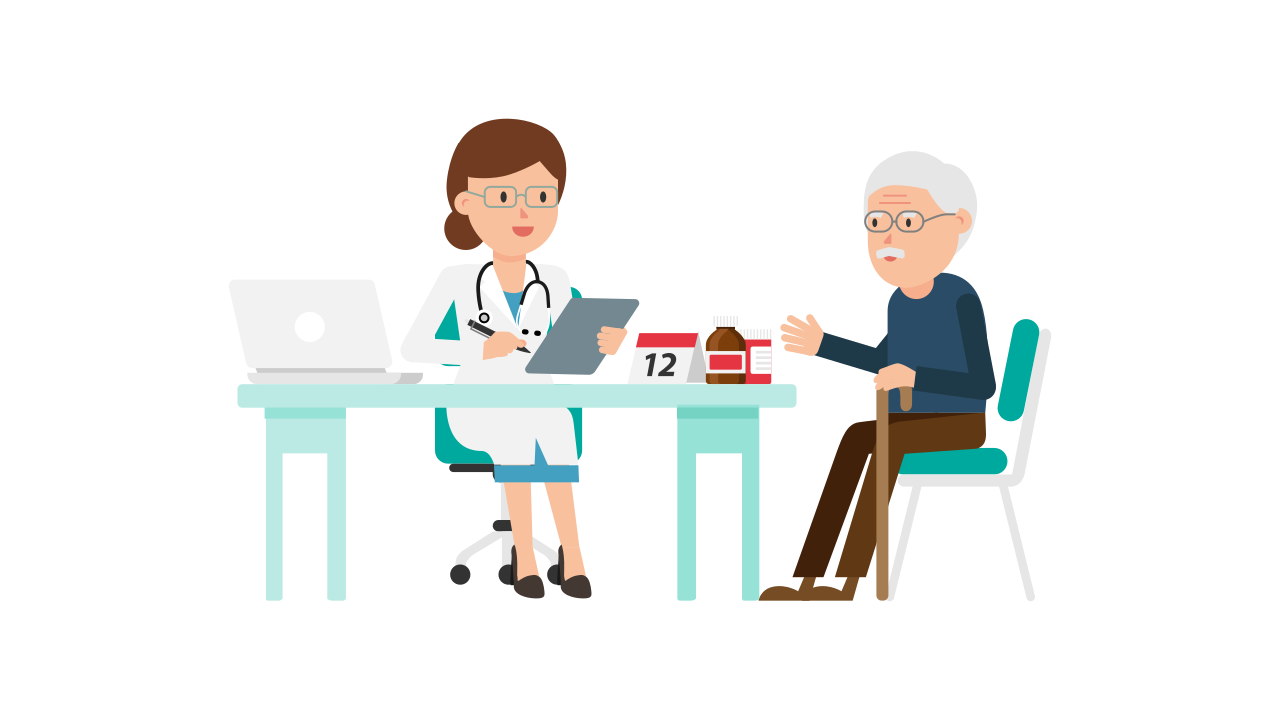 What's the matter with you?
NEXT
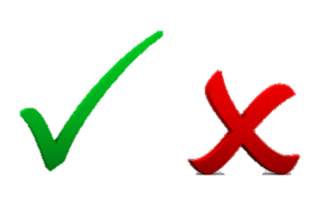 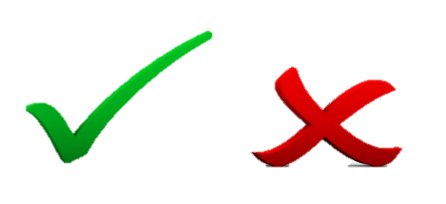 wrong
right
[Speaker Notes: GV click vào các đáp án HS chọn để check.
GV click NEXT để sang câu hỏi tiếp theo.]
headache
toothache
sorethroat
I have a  __________ .
toothache
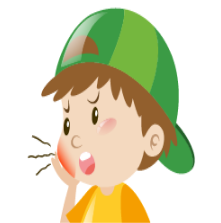 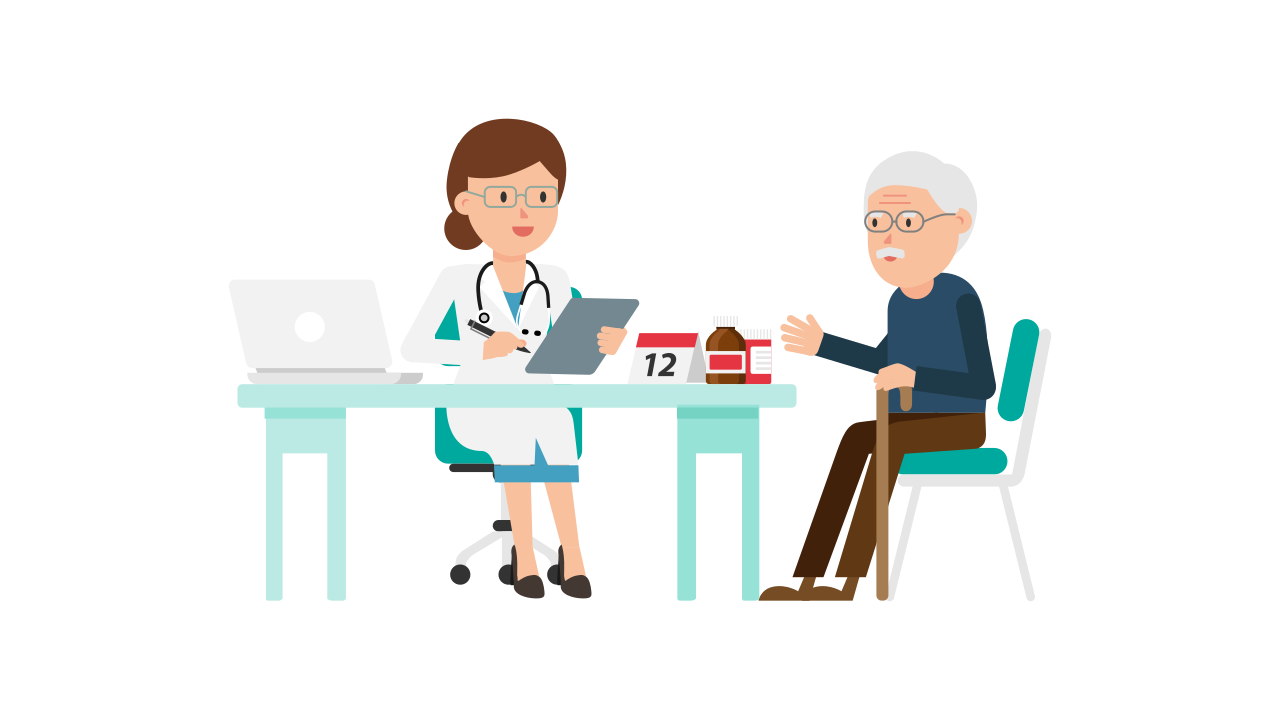 What's the matter with you?
NEXT
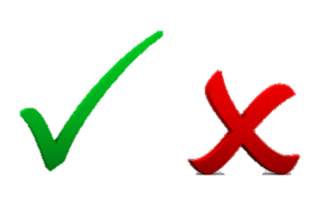 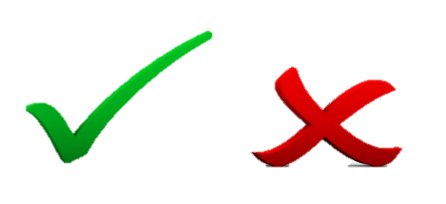 wrong
right
[Speaker Notes: GV click vào các đáp án HS chọn để check.
GV click NEXT để sang câu hỏi tiếp theo.]
earache
sorethroat
stomachache
I have a  __________ .
stomachache
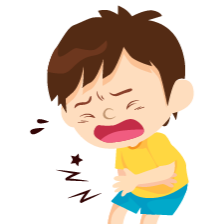 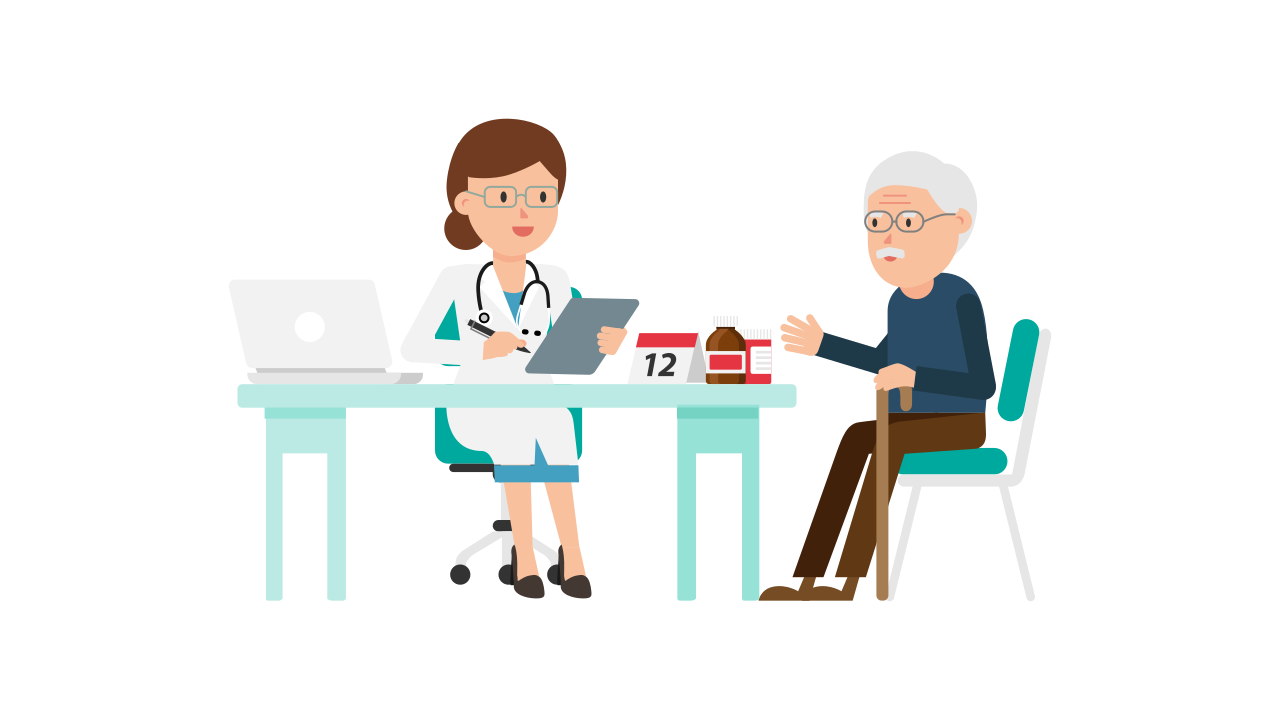 What's the matter with you?
NEXT
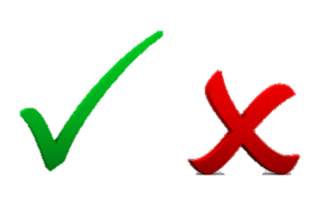 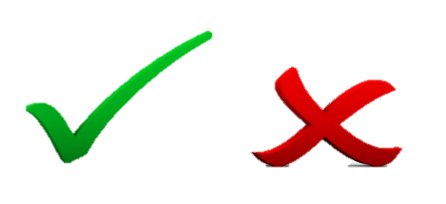 wrong
right
[Speaker Notes: GV click vào các đáp án HS chọn để check.
GV click NEXT để sang câu hỏi tiếp theo.]
eyeache
earache
backache
I have a  __________ .
backache
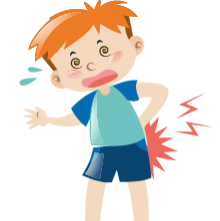 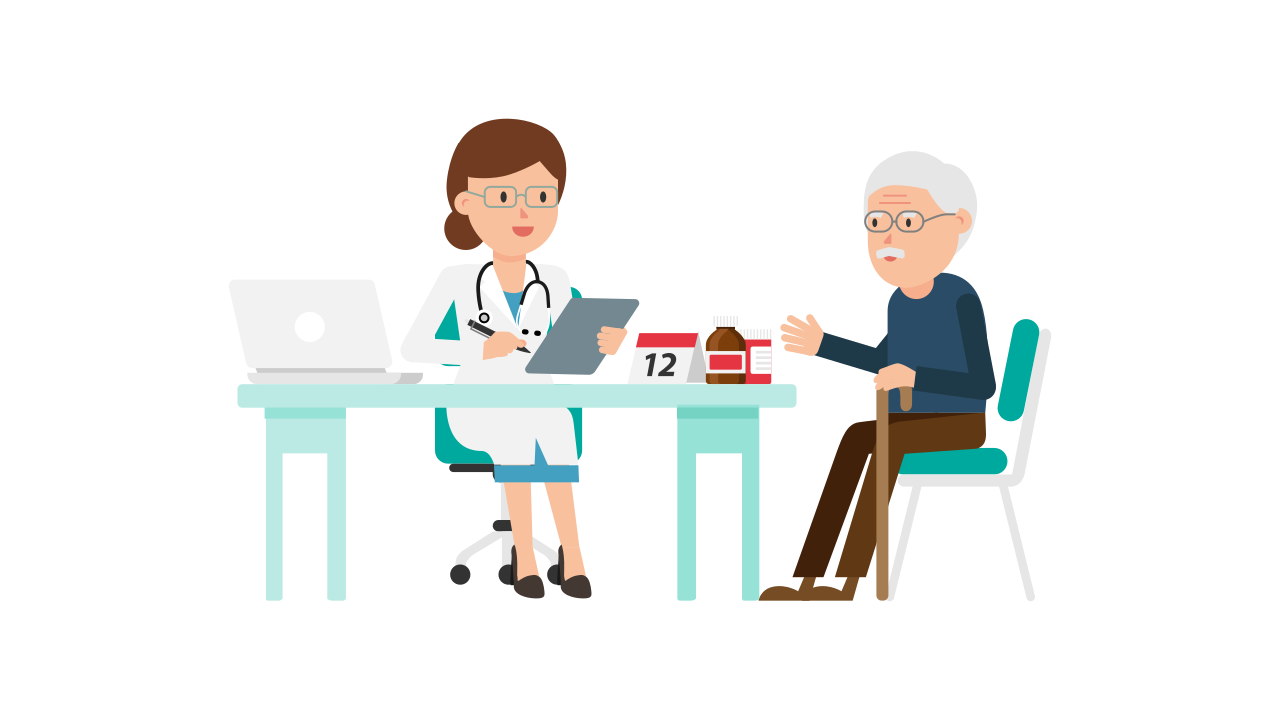 What's the matter with you?
NEXT
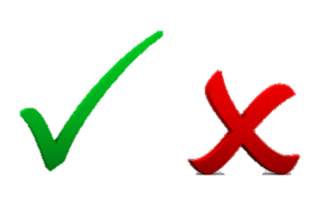 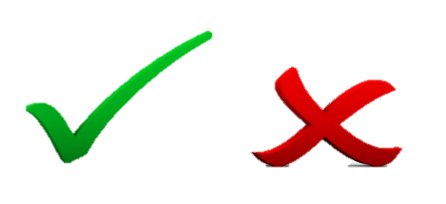 wrong
right
[Speaker Notes: GV click vào các đáp án HS chọn để check.
GV click NEXT để sang câu hỏi tiếp theo.]
headache
fever
sorethroat
I have a  __________.
fever
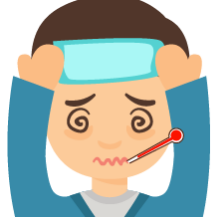 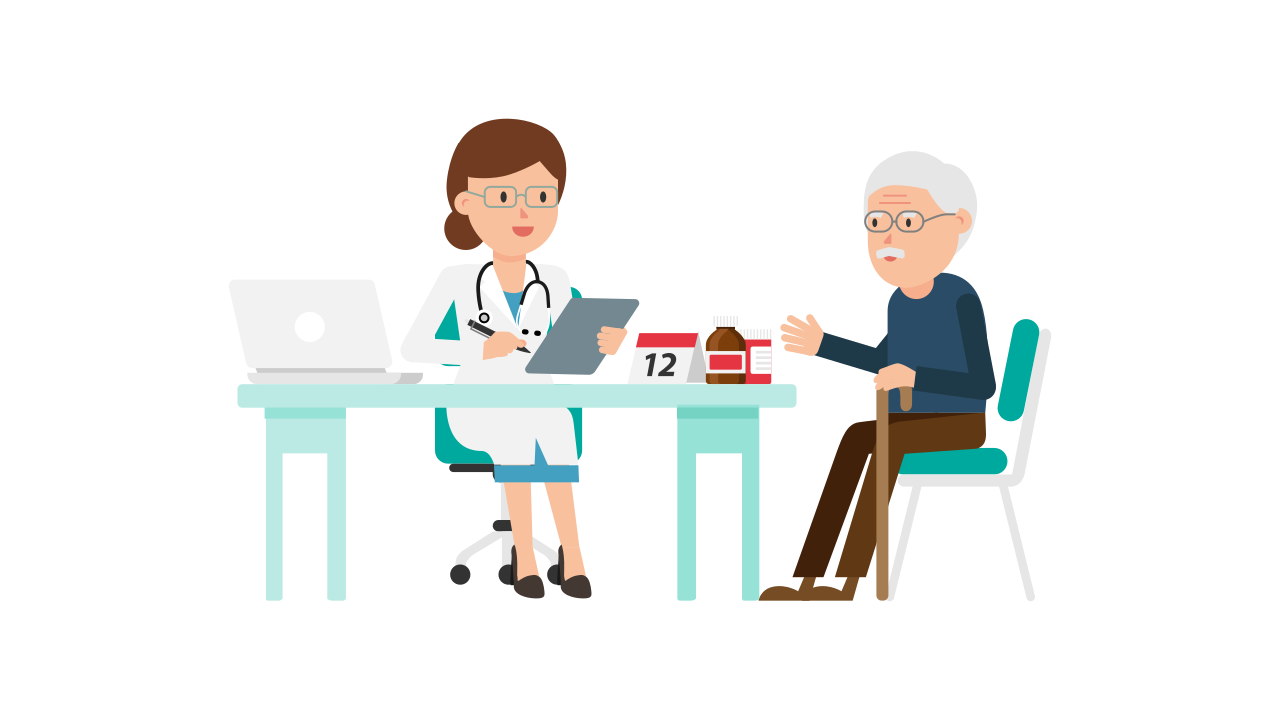 What's the matter with you?
NEXT
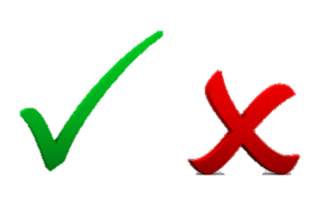 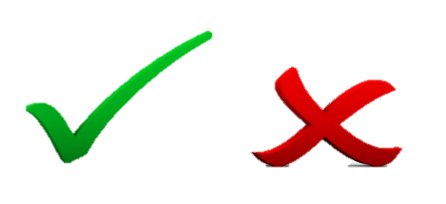 wrong
right
[Speaker Notes: GV click vào các đáp án HS chọn để check.
GV click NEXT để sang câu hỏi tiếp theo.]
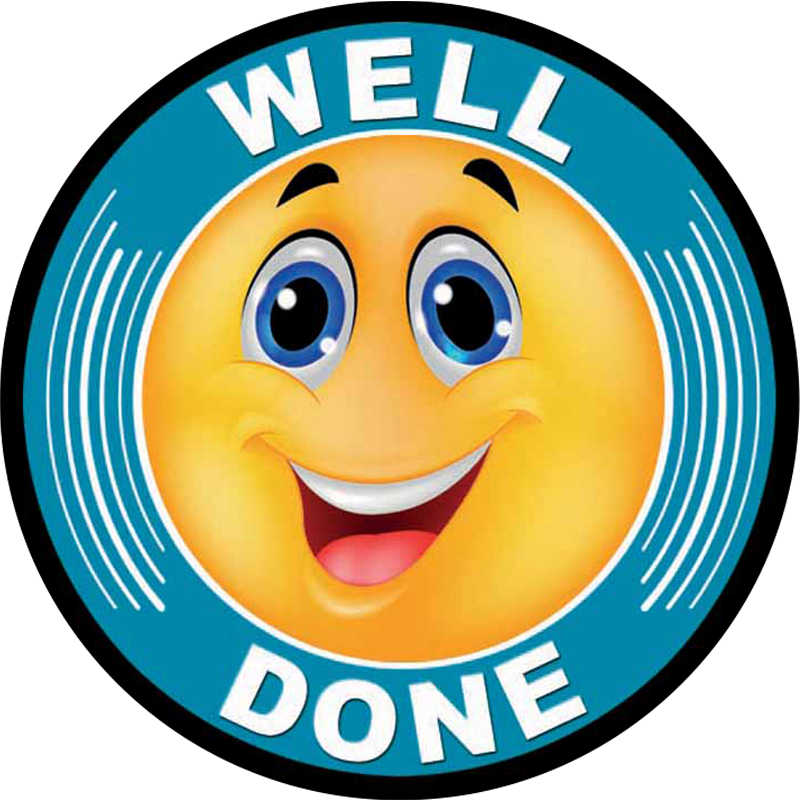 Unit 11:
Lesson 1
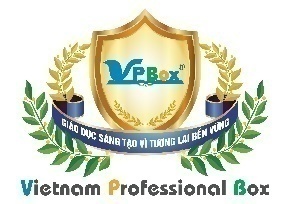 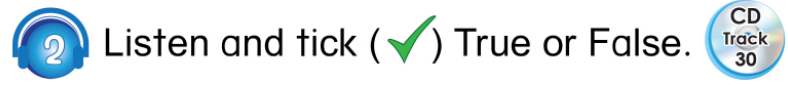 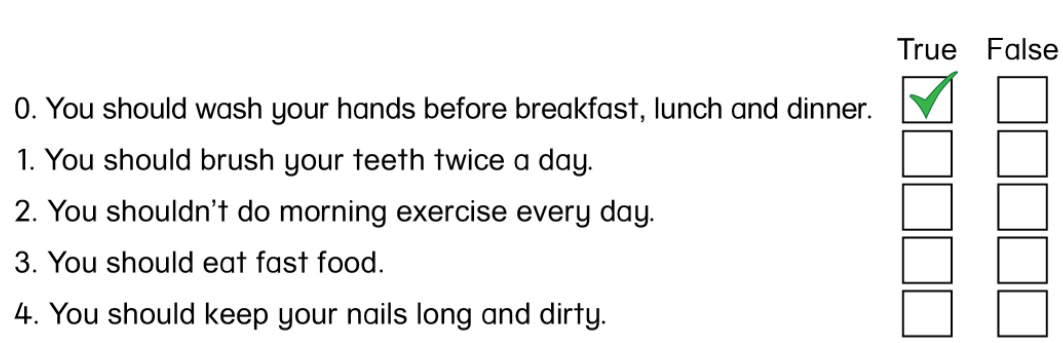 [Speaker Notes: Hướng dẫn HS cách làm bài Listen and tick() True or False
 Gv yêu cầu h.s đọc hiểu các câu trước khi nghe.]
Unit 11:
Lesson 1
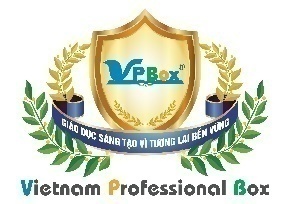 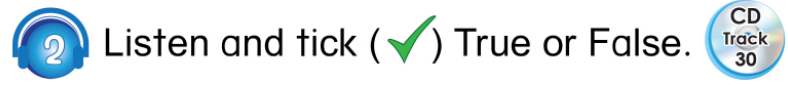 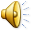 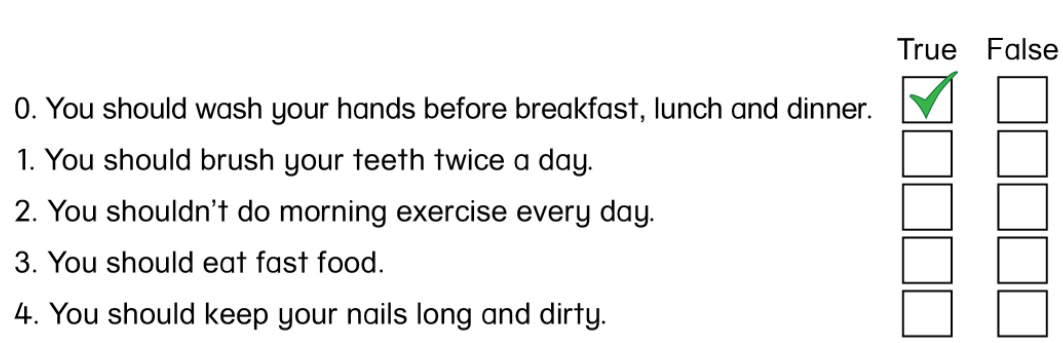 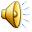 
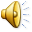 
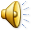 
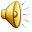 
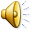 [Speaker Notes: Click vào biểu tượng CD track 30 để nghe audio.
 Click vào loa cạnh từng câu để nghe đoạn tương ứng
Gv click chuột/enter để check đáp án]
Unit 11:
Lesson 1
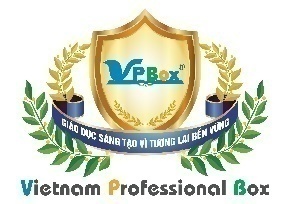 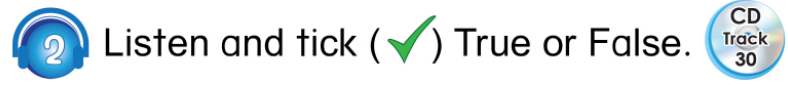 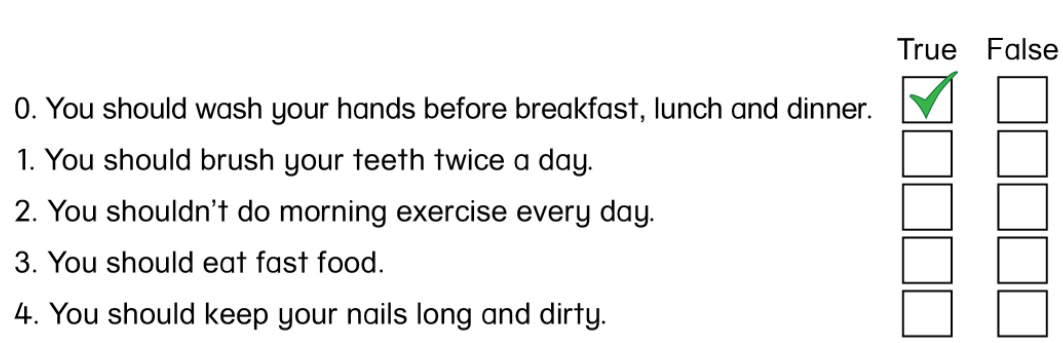 



[Speaker Notes: Gv yêu cầu h.s đọc to từng câu (lớp, nhóm, cá nhân)]
Unit 11:
Lesson 1
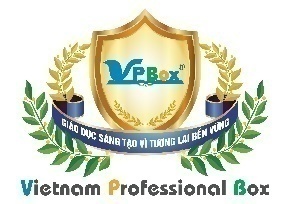 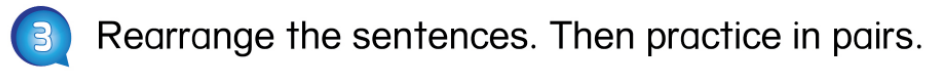 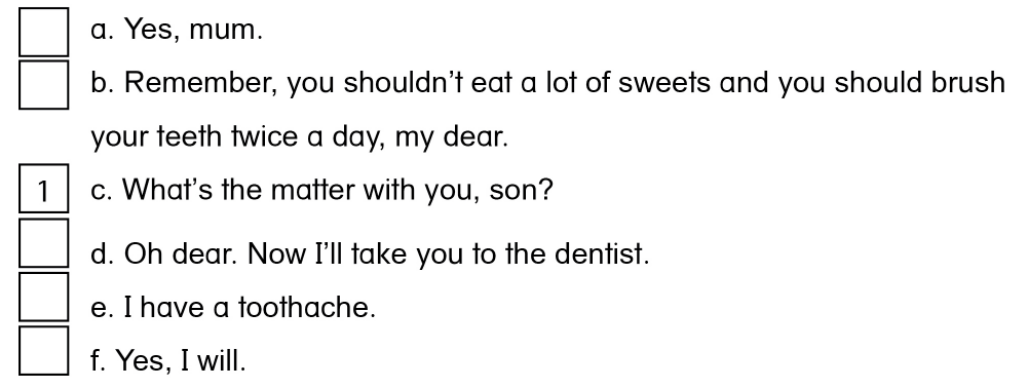 [Speaker Notes: - Gv giải thích yêu cầu đề bài
 Gv yêu cầu h.s đọc hiểu các câu trước khi làm bài.]
Unit 11:
Lesson 1
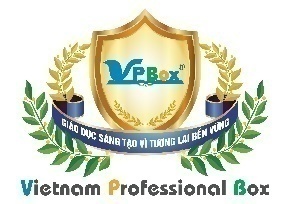 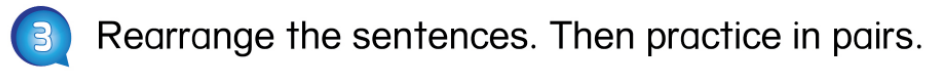 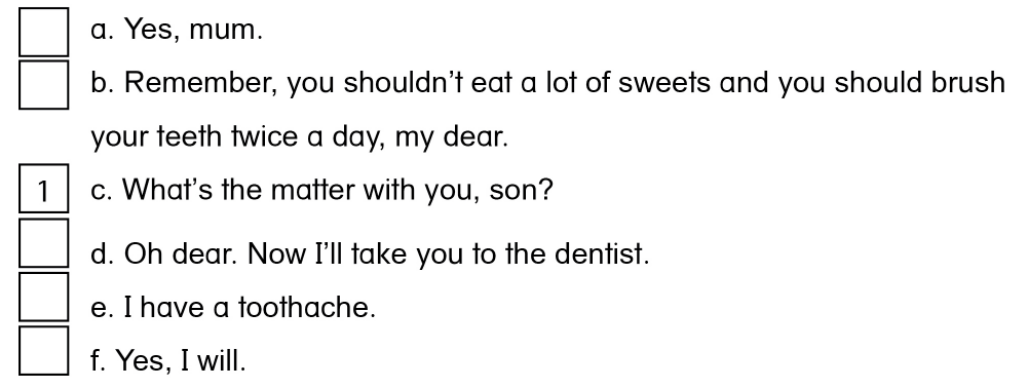 4
5
3
2
6
[Speaker Notes: Gv hướng dẫn học sinh sắp xếp hội thoại theo thứ tự
GV click chuột để hiện đáp án.
Yêu cầu H.s copy đáp án vào SGK]
Unit 11:
Lesson 1
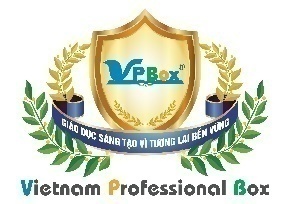 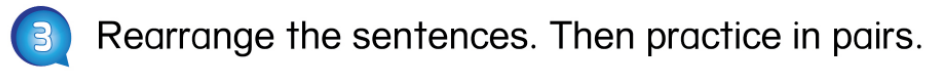 A:
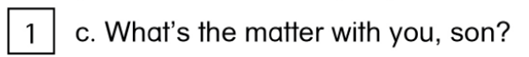 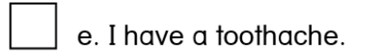 B:
A:
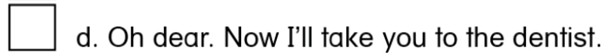 B:
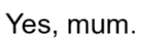 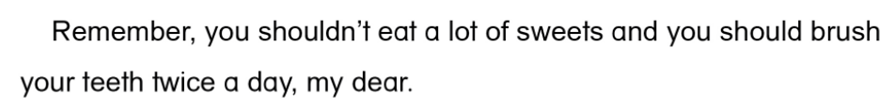 A:
B:
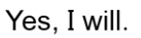 [Speaker Notes: -Gv gọi h.s luyện tập đoạn hội thoại đã được sắp xếp theo thứ tự ( Lớp, nhóm, cặp, cá nhân)
- GV mời 1 số cặp lên bảng luyện tập trước lớp.]
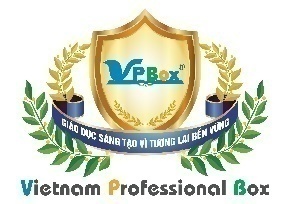 WRAP-UP
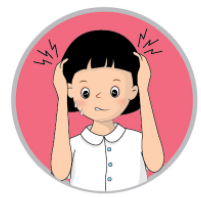 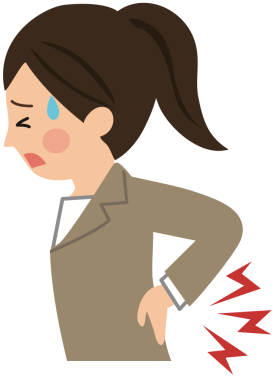 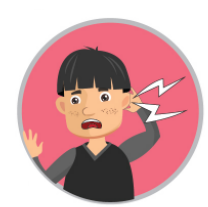 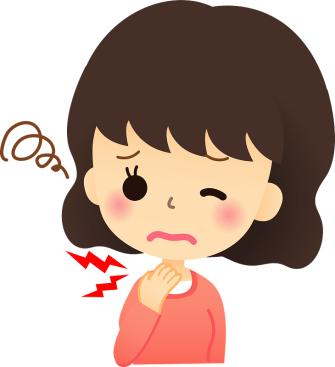 What’s the matter  with you?
I have….
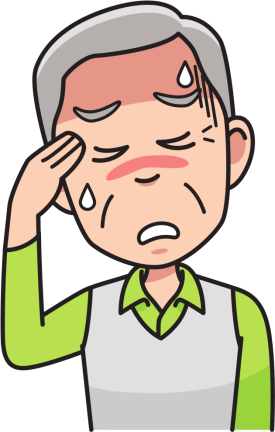 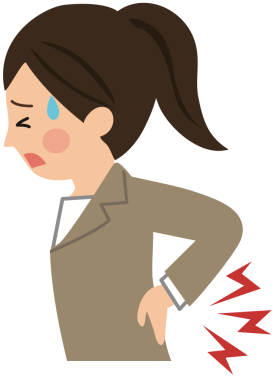 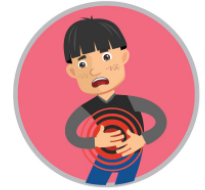 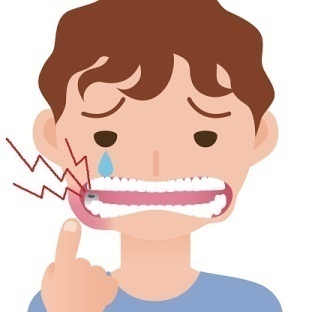 [Speaker Notes: Ôn tập cấu trúc câu
 Cho HS luyện tập đặt câu với từ vựng đã học]
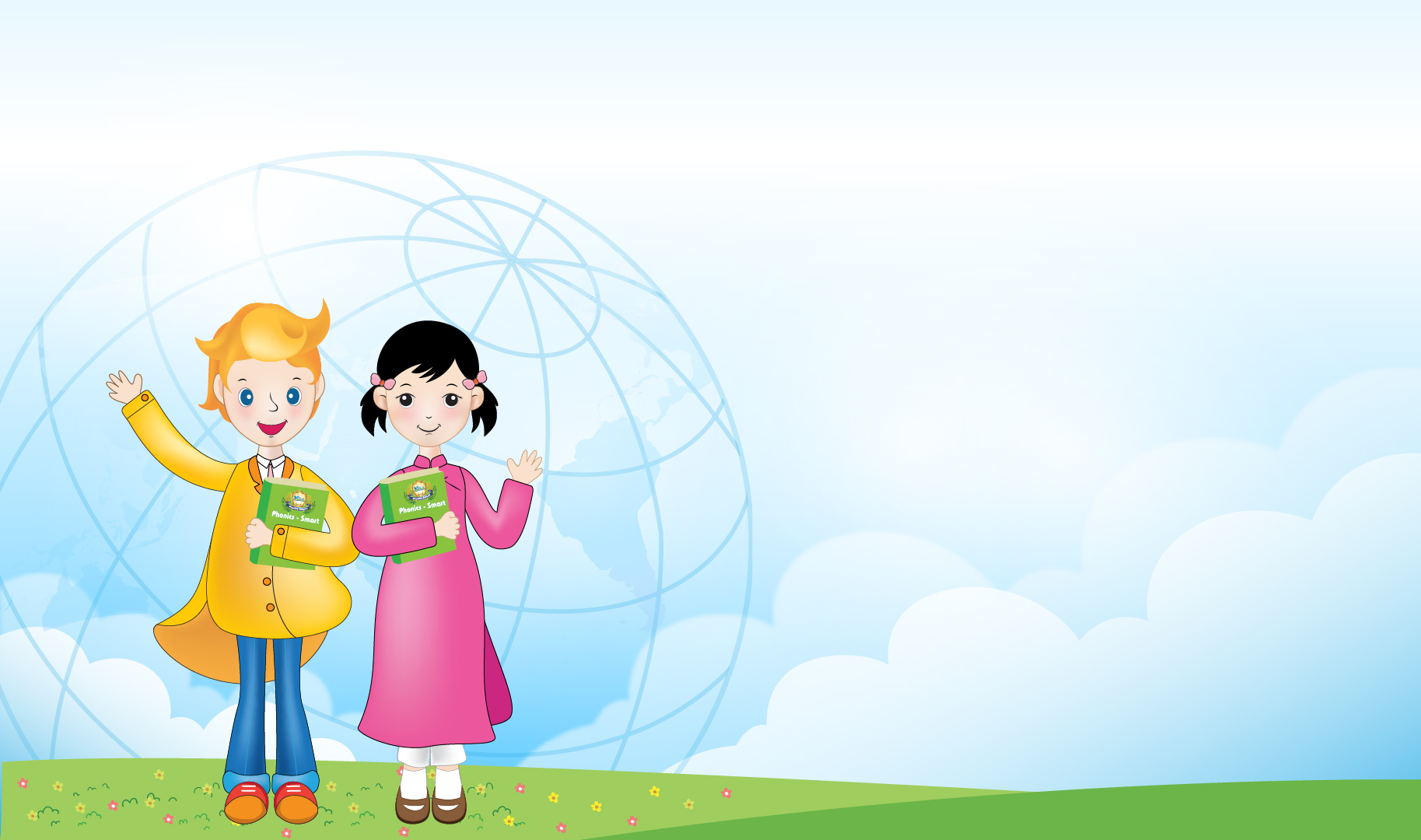 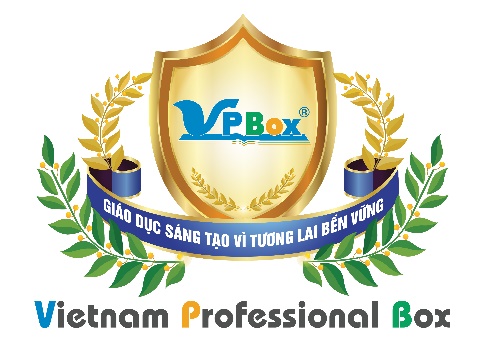 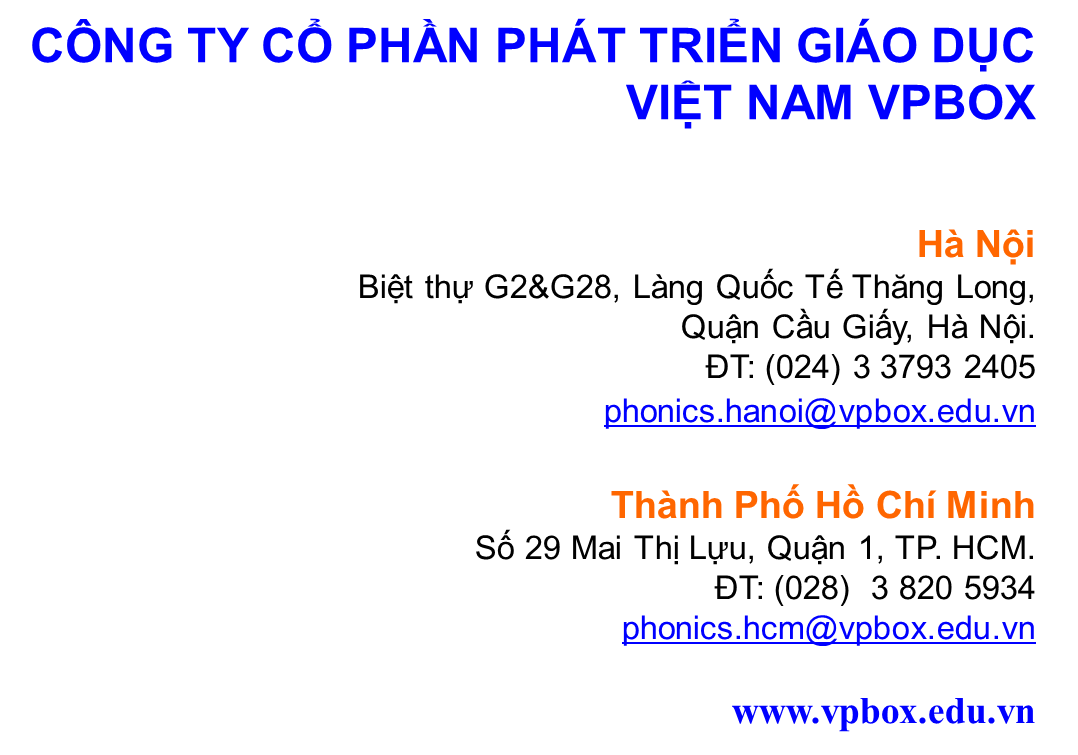